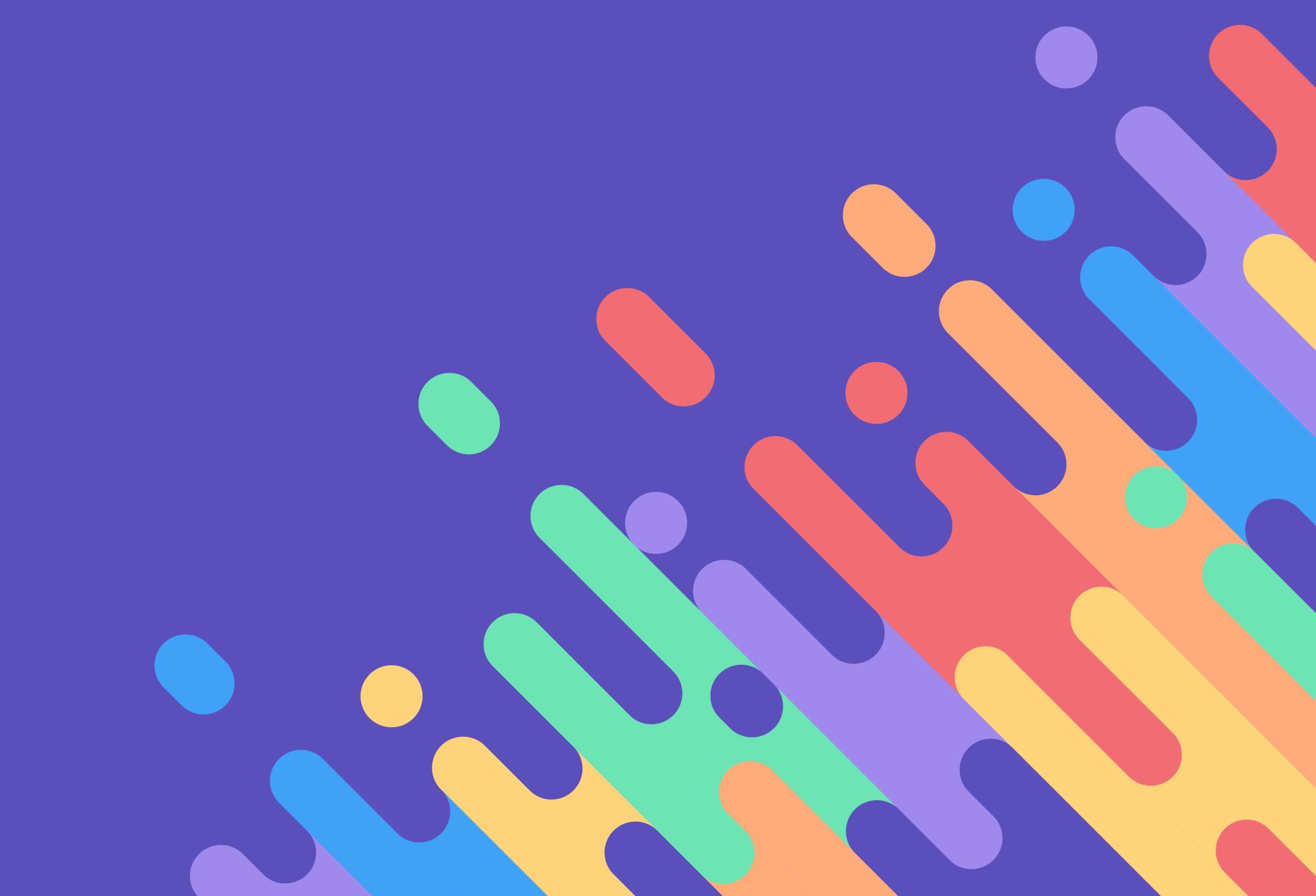 111-2高三彈性學習微課程說明
112.02.13
高三下忙什麼？
大學主要招生管道─辦理期程
５月
６月
３月
４月
個人申請
二階甄試
5/18
6/4
個人申請
一階檢篩
3/30
繁星3/21
1月
7月
2月
上傳勾選審查資料至甄審會
5/4
5/10
上傳學習歷程至中央資料庫4/1
4/25
考試入學分發
學測成績公告2/23
學測
畢業典禮
期末考
期中考
2
學測後的高三生
分科測驗
學測
繁星
分發入學
個申(大學、科大)
學習歷程檔案
獨招(藝才、運動績優、原民專班、軍警）
高三下課程
微課程-第一梯次         3/7、3/14、3/21
微課程-第二梯次         4/11、4/18、4/25
選課說明
選課方式：線上選課
選課時間：待定(本週內另行公告)
不分班群，均可選擇。也可選擇不參加(留在原班上彈性課程)
依志願序分發，額滿為止，不辦理加退選。
徵求每班2名志願者協開門、點名、記錄、聯繫等事項，可優先選課(說明會後至台前登記)。
1-1  讓他聽得見
學習發聲與聽覺的生理現象
聲音處理中常用的基本運算
人工智慧應用在乾淨聲音訊號擷取
元智大學電機系
王緒翔老師
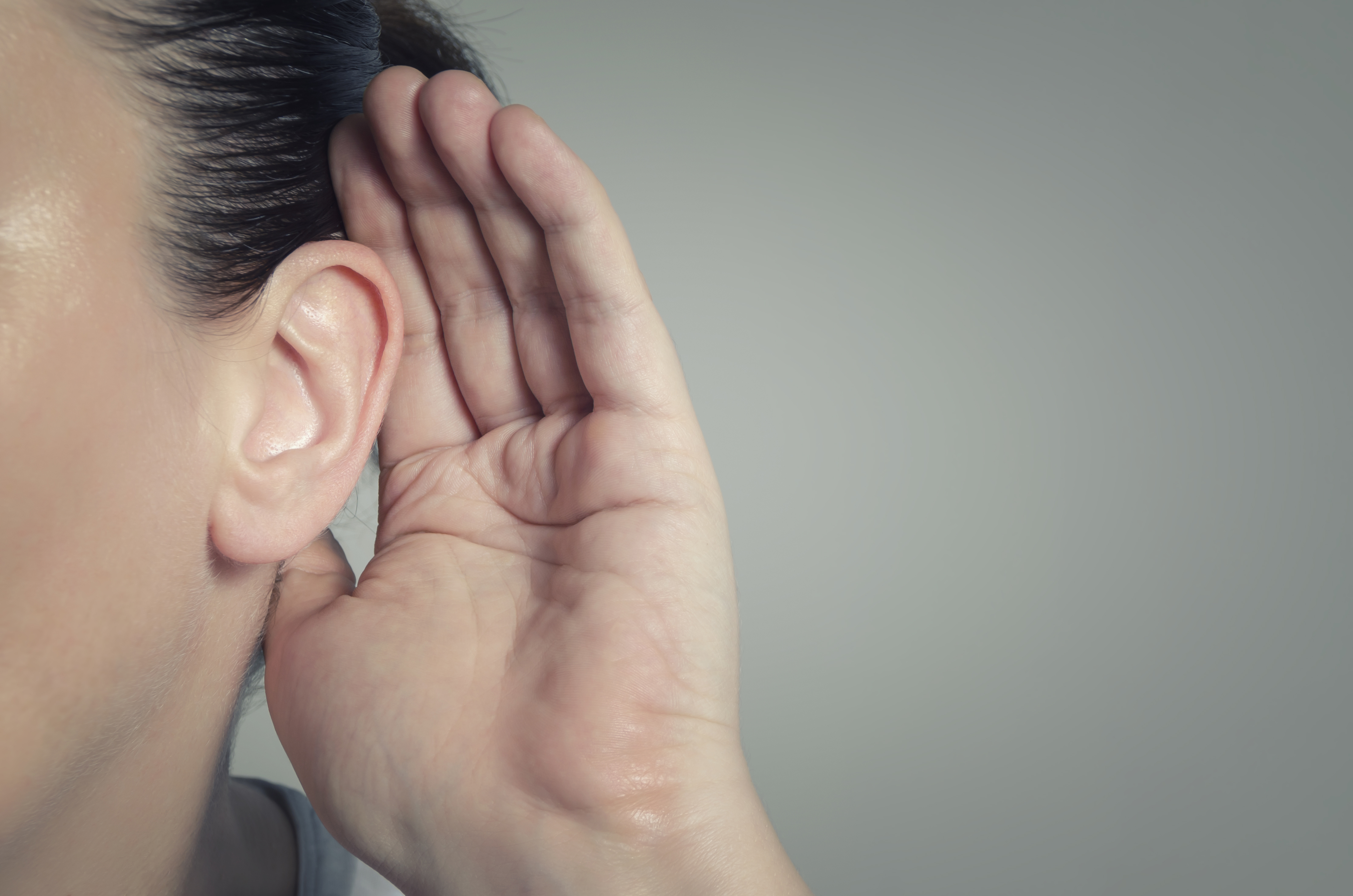 1-2  模擬與人生
認識電腦模擬
讓學生透過電腦軟體操作，瞭解離散事件模擬。 
利用系統模擬進行流程分析
元智大學工管系 
任恒毅老師
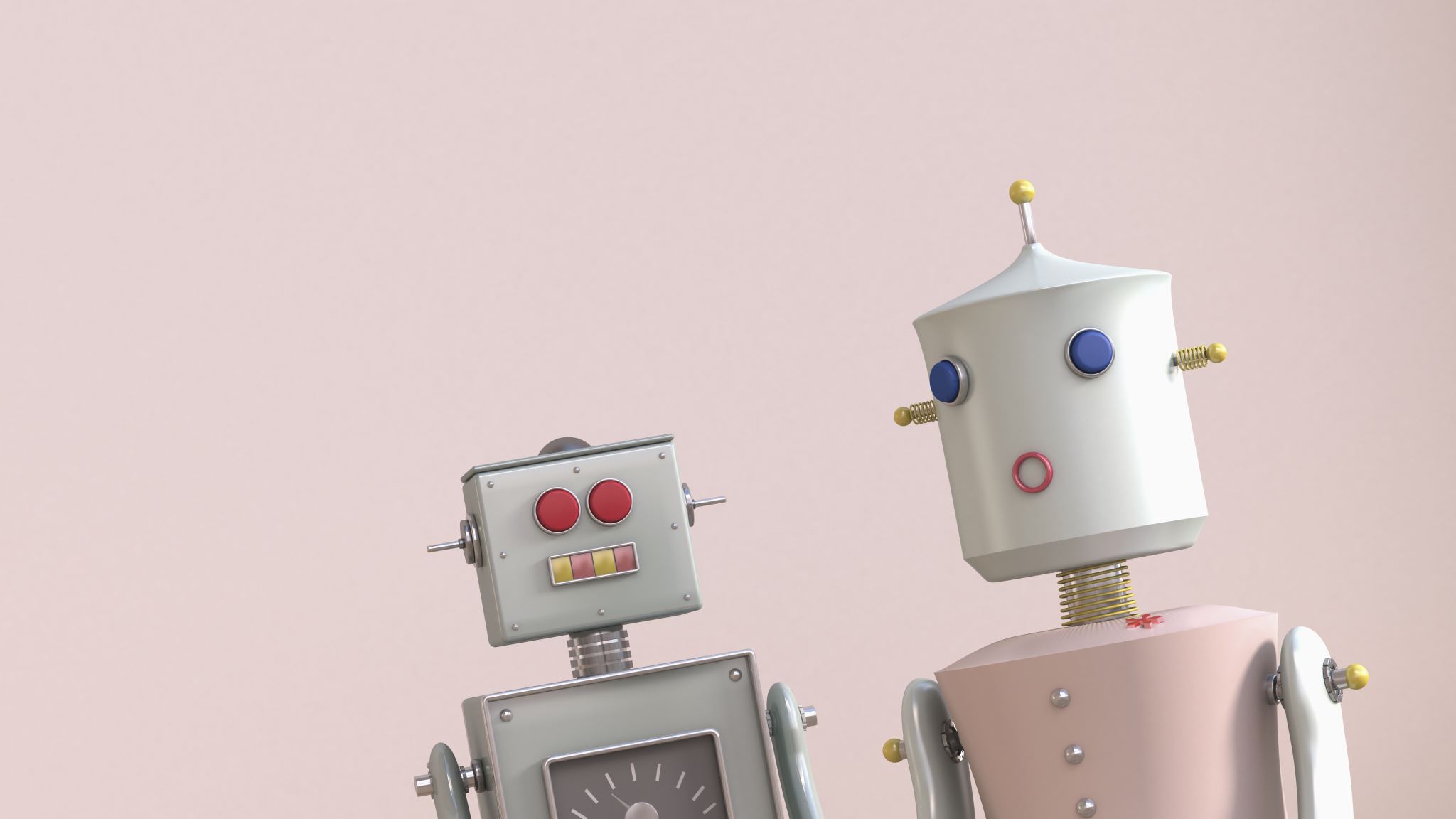 1-3  動手玩AI— 使用Teachable Machine進行辨識
人工智慧技術中最為普及的圖像辨識、影像辨識與聲音辨識技術，這門課不僅讓你瞭解這些的原理，還利用Teachable Machine 進行模型訓練與調整，打造一支屬於你的辨識程式。
逢甲大學 
林子煒、蔡國裕老師
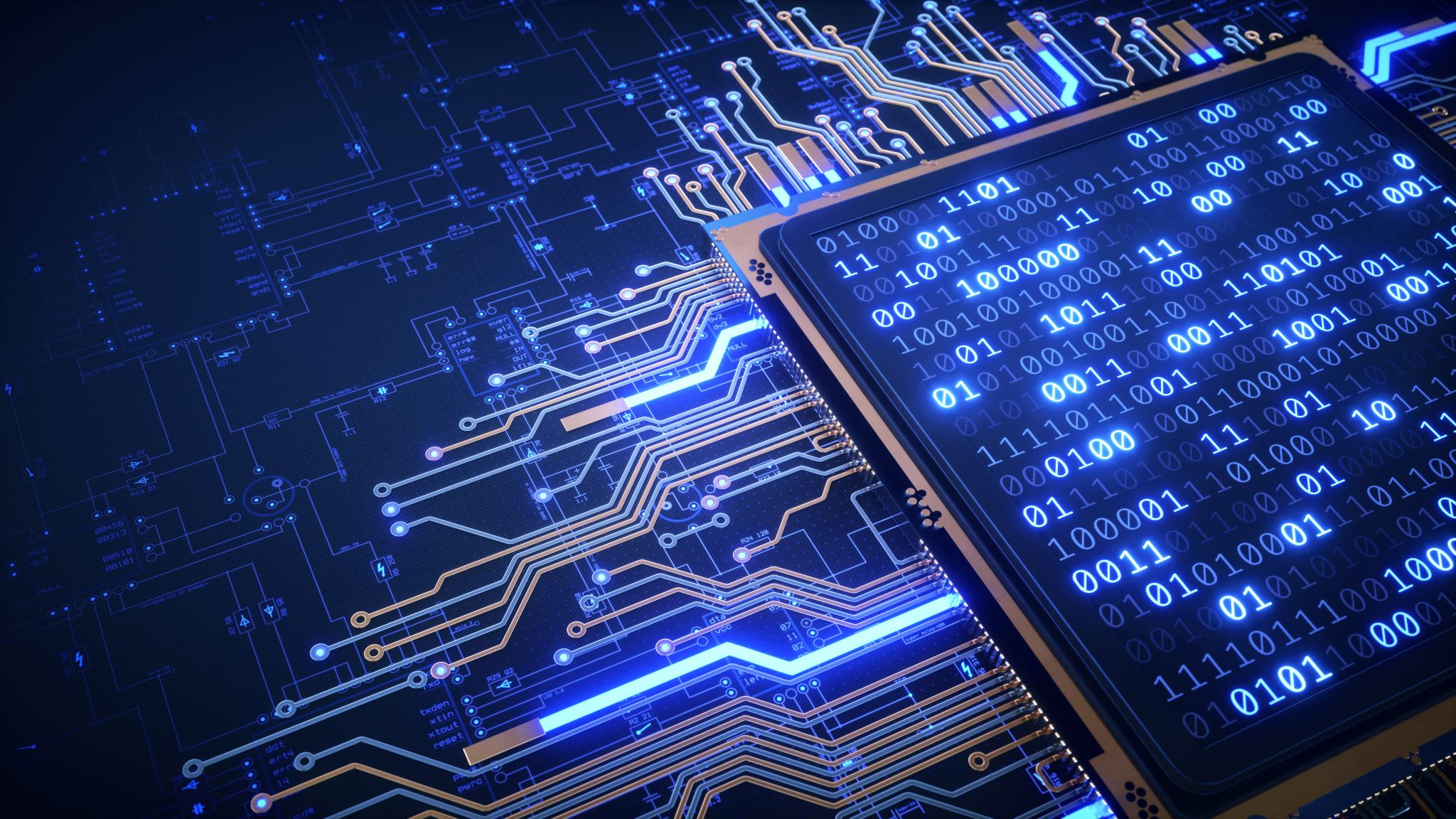 1-4  超級英雄的物理學
瞭解數位光學的原理與應用。 
從動漫畫及科幻電影內容中的議題出發，以物理的角度來解析故事中的科學問題。 
學習使用 VPython 程式模擬簡單的一維與二維運動
中原大學物理系 院繼祖、許經夌、吳啟彬老師
1-5  人體器官導覽
認識人體立體結構及重要器官之功能 
提升 學生 對生物醫學 之學習興趣 
加強 人體重要器官 原文 辨識能力 
增進溝通合作、批判思考等核心能力
長庚科大護理系 林自勇老師
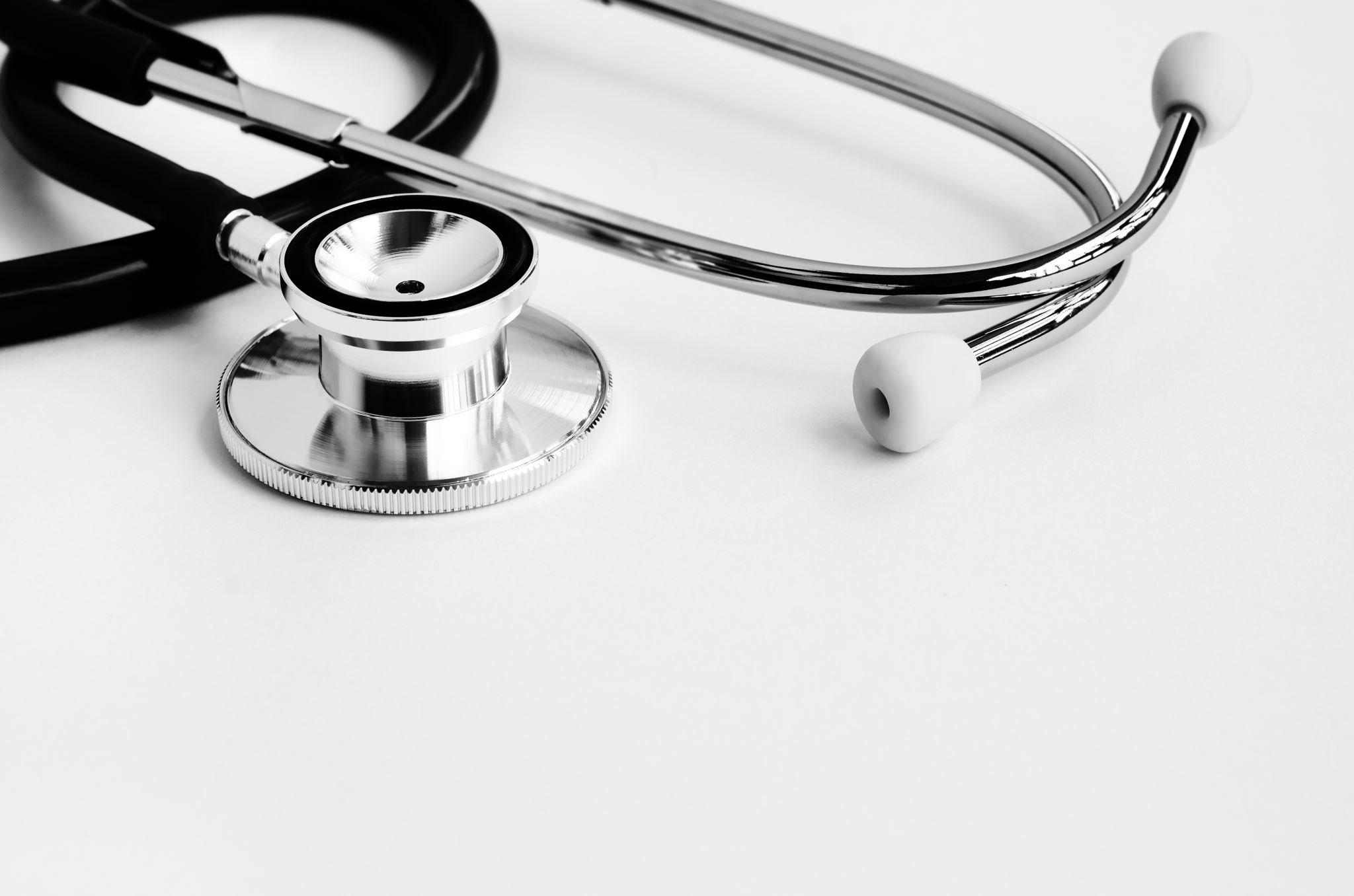 1-6  視覺探索
1. 視覺色彩檢測與評估
 2. 眼疾病與色覺的關係 
3. 全色盲的視界如何去辨識一切
元培醫大視光系 
姚辰姍
1-7  生醫探索
1. 什麼是精準醫學? 防未病的新概念 
2. 基因的構造 (模型組裝操作)
3. 常見的基因檢查方式介紹 
4. 了解基因為什麼會發生突變
5. 突變後果之一-癌症 
6. 使用模型模擬PCR擴增DNA 7. 使用模型進行釣基因(雜交)
元培醫大醫檢系 徐治平
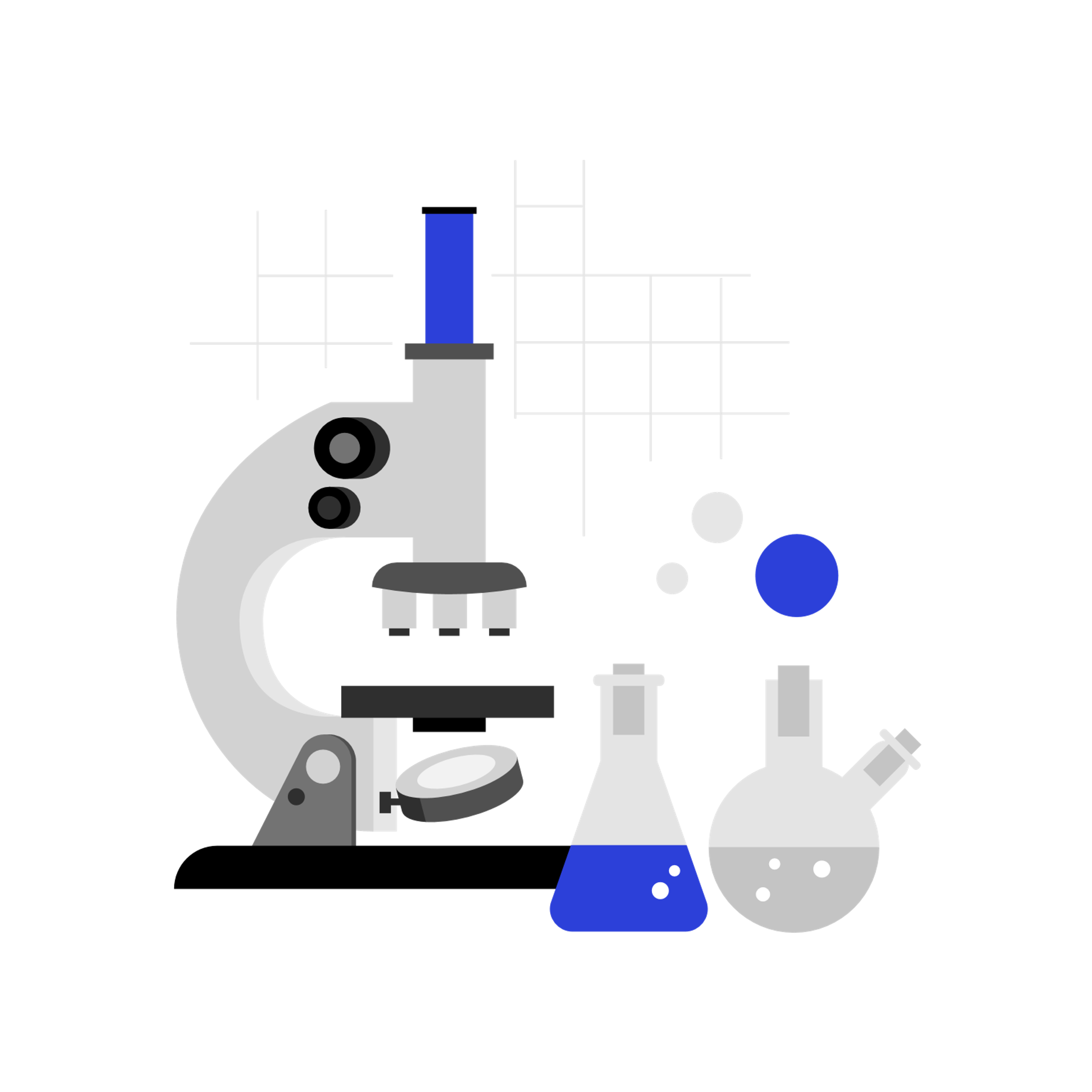 1-8 生產與作業管理
建立學生對成為工廠經營者的基本認識。 
介紹成品/半成品/原物料之階層關係與產品結構樹操作遊戲。 
強森法則應用於雙機流程工廠與甘特圖實作。
中原大學企管系 黃文佐老師
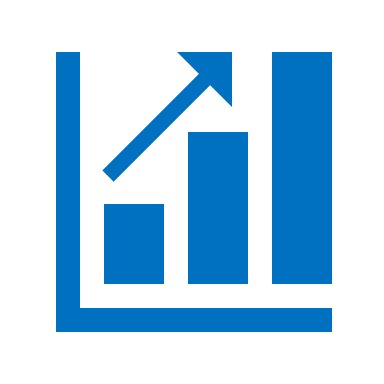 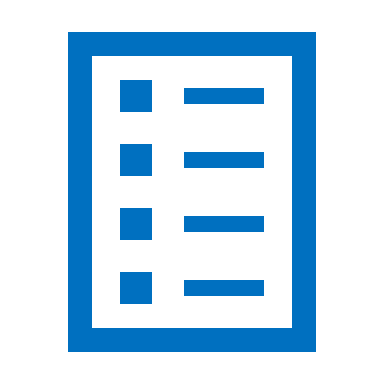 1-9  知己知彼-行為管理力
行為管理力: 行為管理力 
行為管理力: 知覺與決策 
 行為管理力: 溝通與權力
中原大學企管系 邱雅萍老師
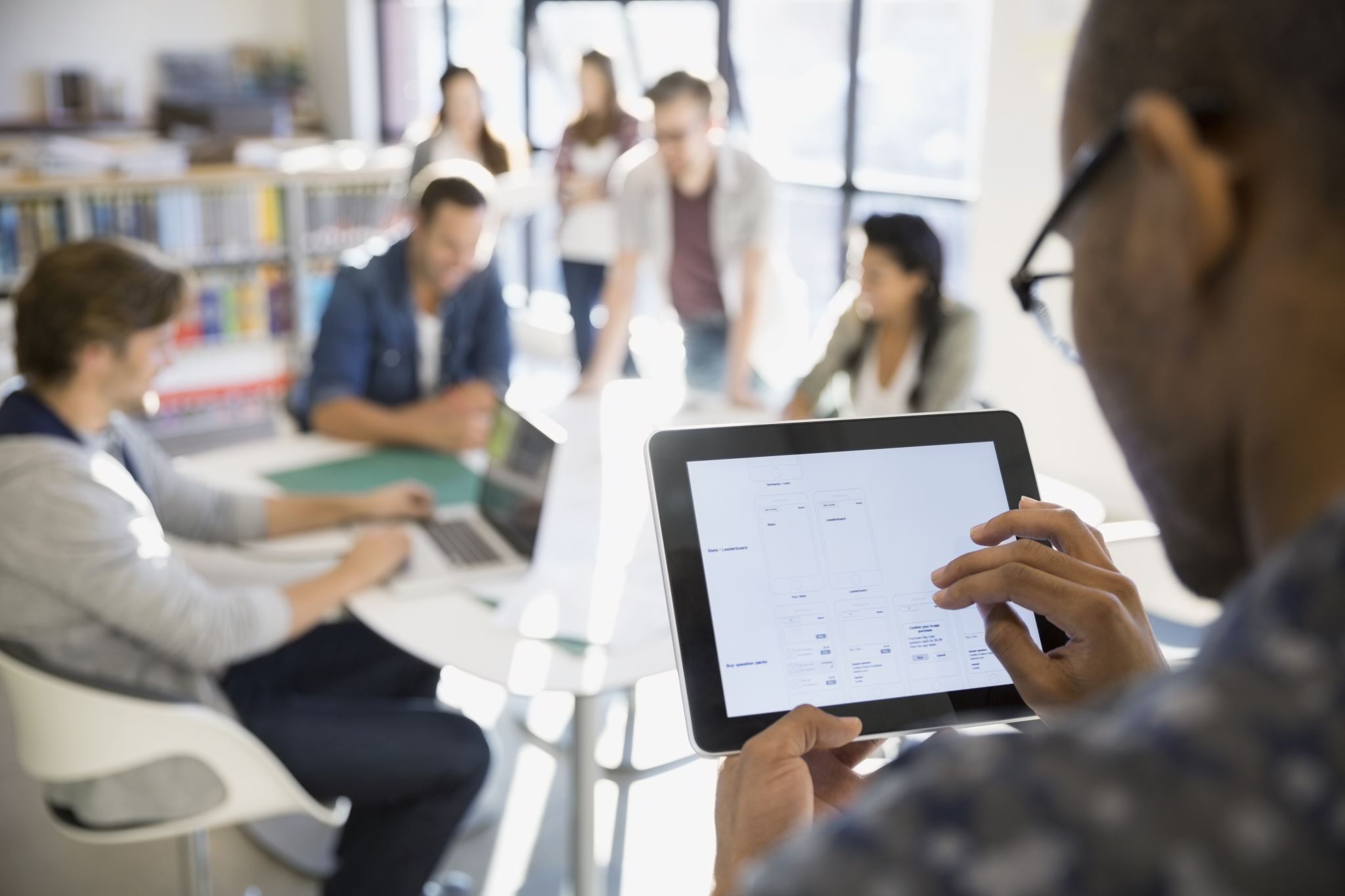 1-10 民法生活案例一點通
介紹民法12個生活案例：
借據簽名與蓋章、凶宅漂白術。 玻璃娃娃案過失責任、車禍案件之侵權行為損害賠償、買到海砂屋該怎麼辦、新冠肺炎疫情影響退團！旅遊糾紛飆10倍。 先生把房子登記給太太就是太太的嗎？撿到遺失物可以據為己有嗎? 婚姻是愛情的墳墓：夫妻剩餘財產分配請求權、非婚生子女認祖歸宗。 父債子不還、秒懂遺產繼承種類、順序與比例。
銘傳大學犯罪防治系 王國治老
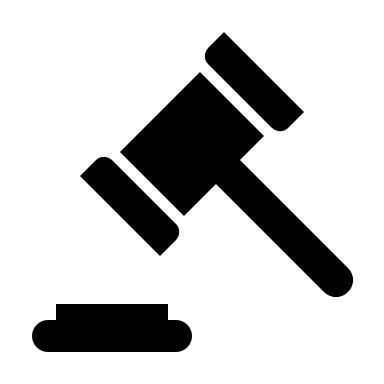 1-11  多語/跨語(數位)應用學習
從生活用語看臺灣的語文創意(中語系)
大數據英語(應外系)
用英文學日文(應外系)
元智大學
中語系  徐富美老師
應外系  林佳燕老師               梁蘊嫻老師
1-12  打開建築–建築玩什麼？
期望讓同學們透過這三次的課程學習體驗，可以提升同學們對於建築設計與空間發想的認識。 
1.介紹建築是什麼以及建築的概論，並且讓同學們實際使用水泥塊製作簡單的建築概念模型。 
2.介紹各國的建築大師及大師的風格，會讓大家使用紙板，使紙板疊出前後關係的空間，製作屬於自己的建築小基地。 
3.會讓同學們分組討論，發想自己對於建築空間的想像，最後也將讓同學們製作建築空間拼貼圖。
銘傳大學建築系 李芝瑜老師
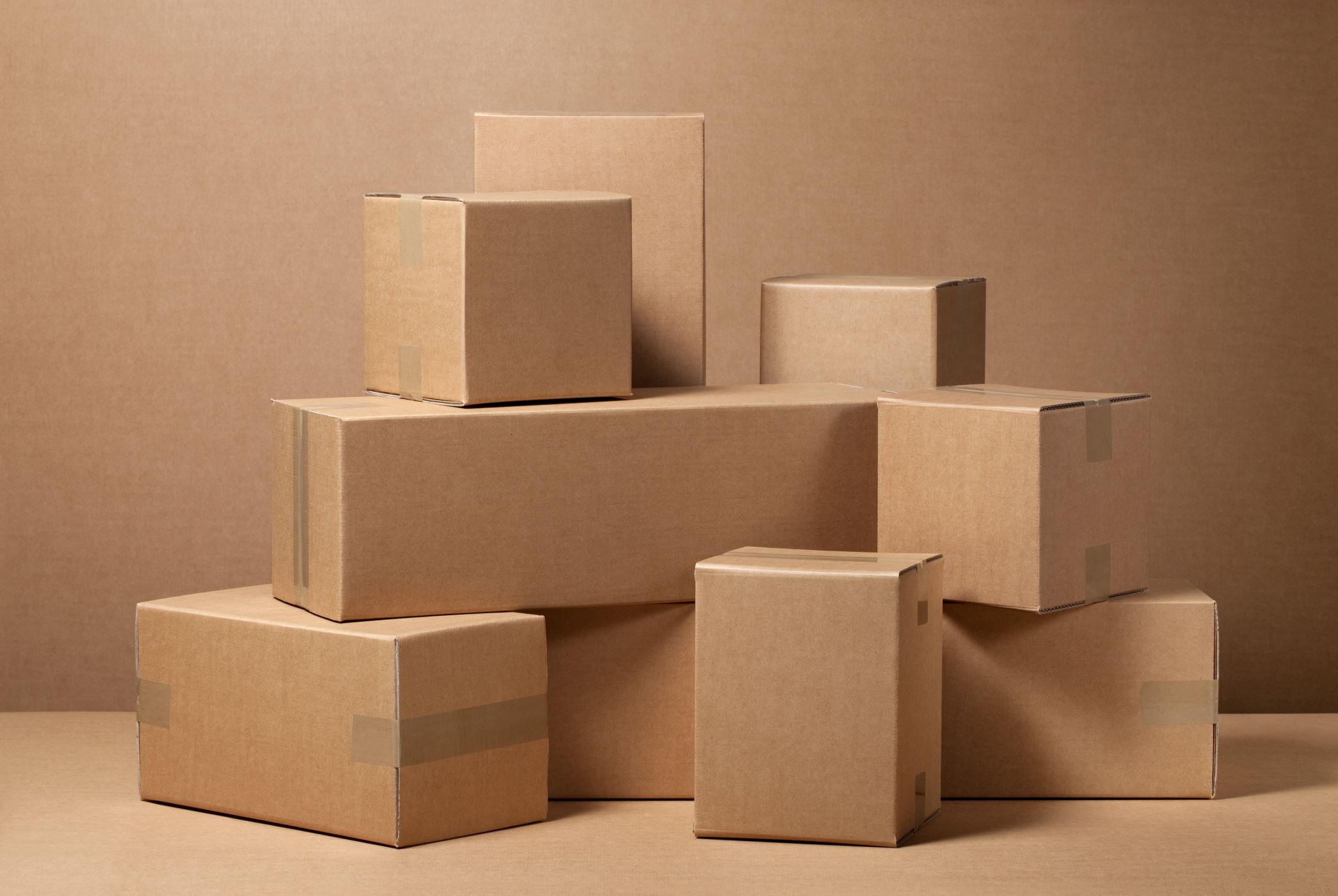 2-1  人工智慧與音樂
簡介人工智慧的基礎原理
介紹使用AI技術於音樂創作之發展趨勢、原理以及各式應用 
簡介如何利用現有的AI工具來生成音樂
元智大學電機系
熊甘霖老師
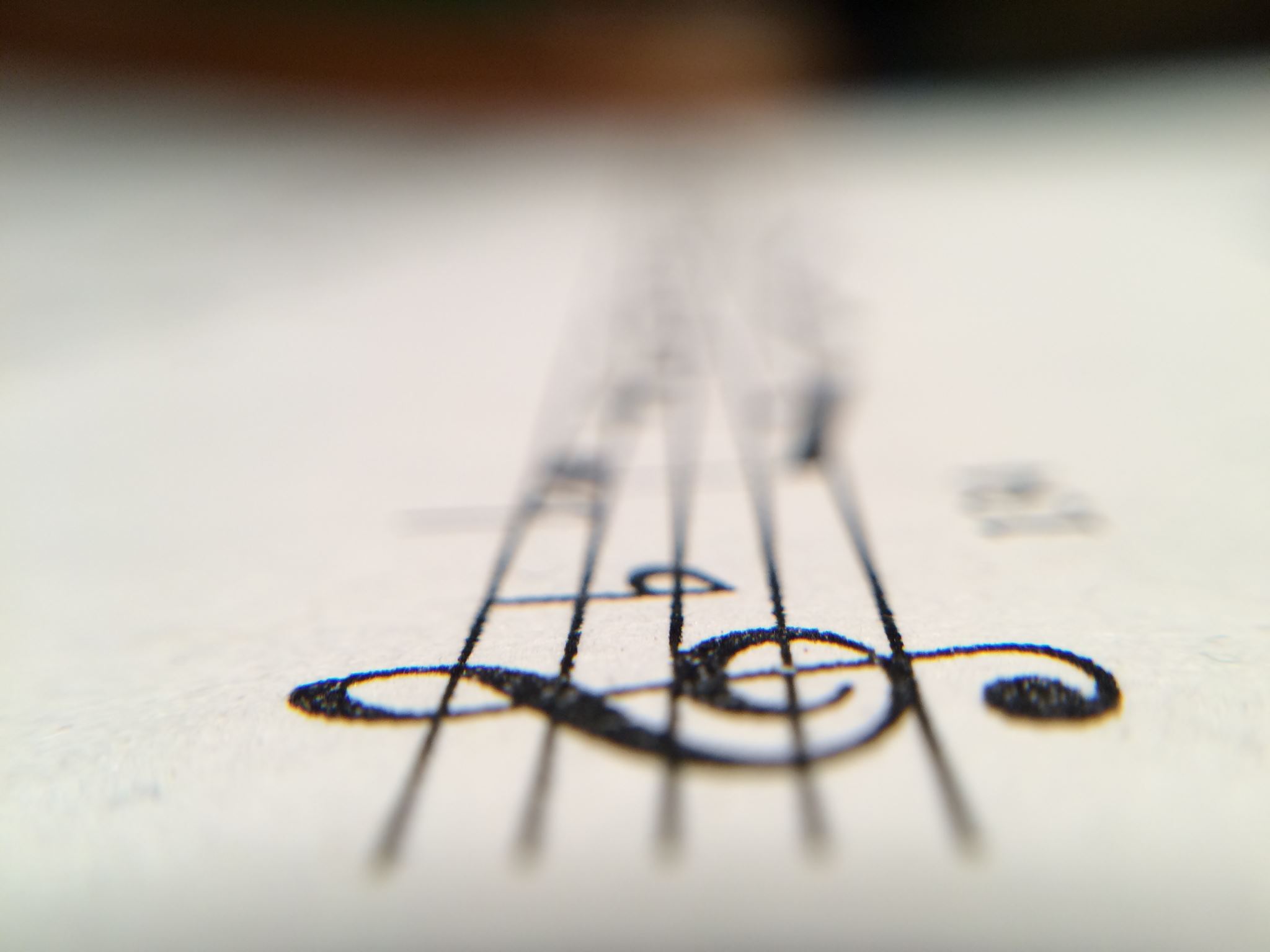 2-2  元宇宙世界
1. 3D互動科技介紹
2. WebAR體驗與實作 
3. Unity AR體驗與實作
元智大學電機系
  黃崇豪老師
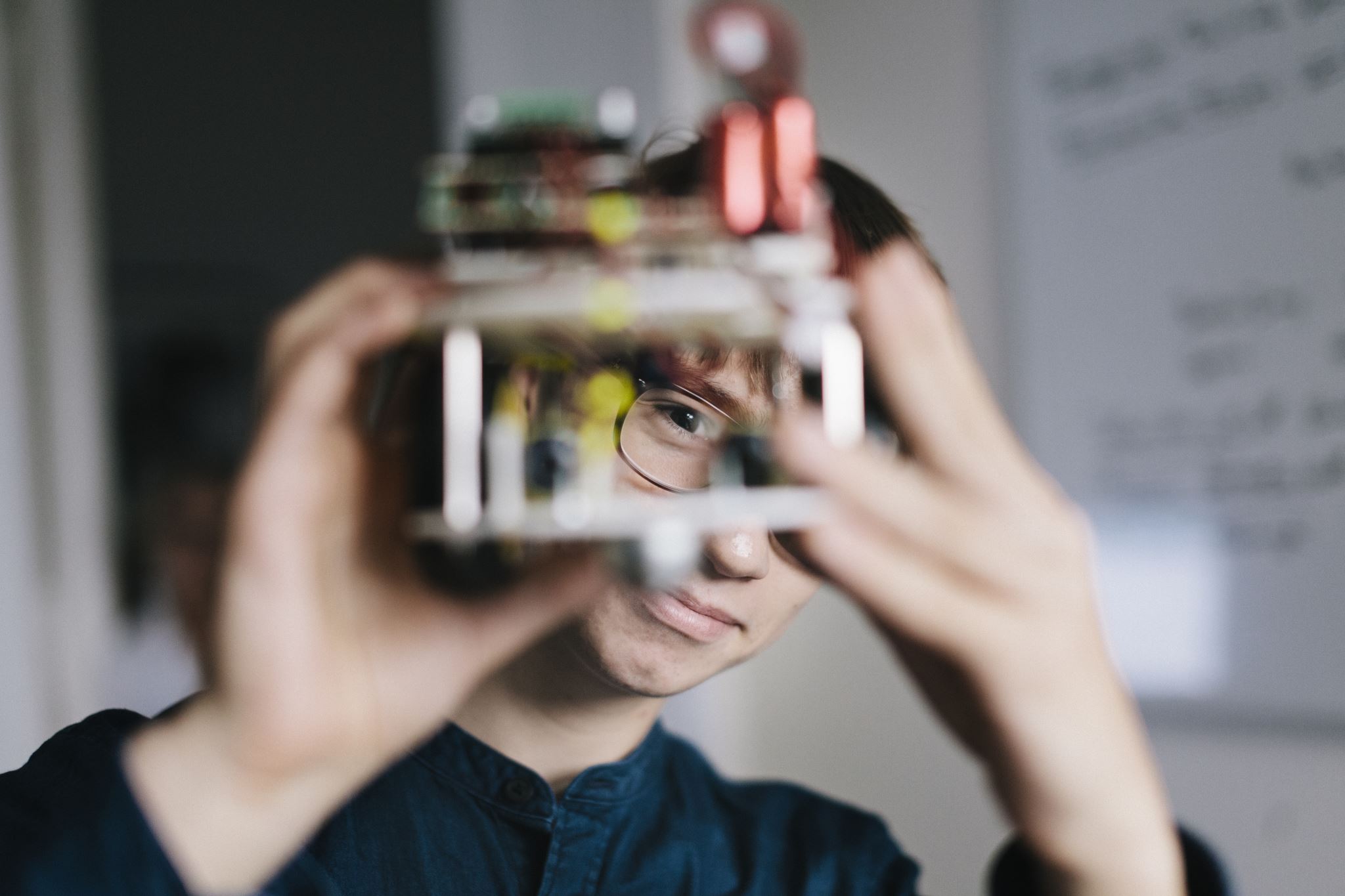 2-3 基礎物理概論
1. 數位光學原理與應用。 
2. 淺談磊晶技術於半導體材料與元件的應用。 
3. VPython之運動模擬
中原大學物理系 徐芝珊老師王智祥老師吳啟彬老師
2-4 人體器官導覽
1. 認識人體立體結構及重要器官之功能 
2. 提升 學生 對生物醫學 之學習興趣
 3. 加強 人體重要器官 原文 辨識能力
 4. 增進溝通合作、批判思考等核心能力
長庚科大護理系 林自勇老師
2-5 視覺探索
視覺色彩檢測與評估 
眼疾病與色覺的關係 
全色盲的視界如何去辨識一切
元培醫大視光系 姚辰姍老師
2-6  生醫探索
什麼是精準醫學? 防未病的新概念 
基因的構造 (模型組裝操作) 
常見的基因檢查方式介紹 
了解基因為什麼會發生突變 
突變後果之一-癌症 
 使用模型模擬PCR擴增DNA 7. 使用模型進行釣基因(雜交)
元培醫大醫檢系 徐治平老師
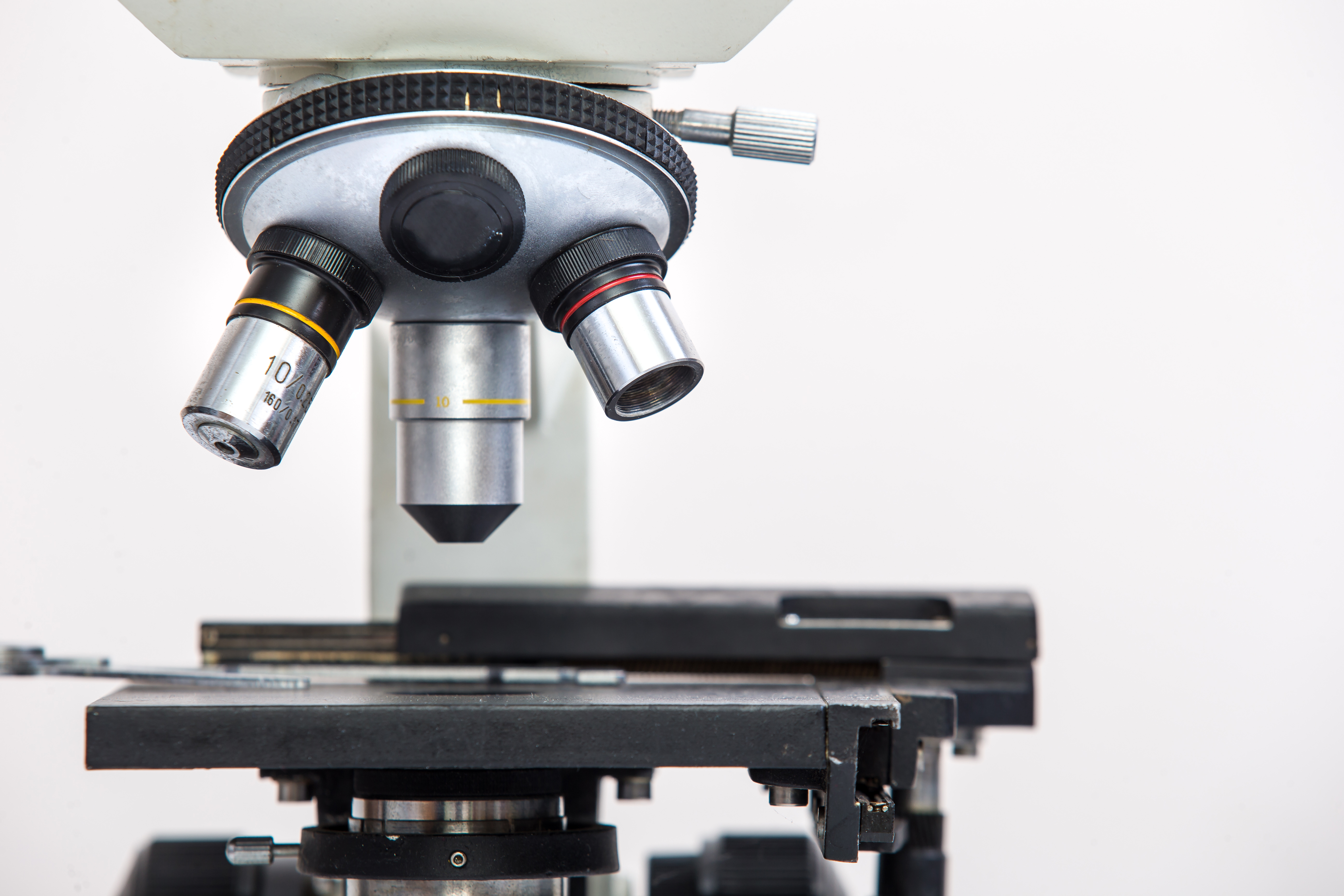 2-7  一粒沙見世界，一細胞見生命
1. 探索細胞的奧秘，並闡述生物科技中如何進行細胞工程
 2. 介紹遺傳基因的物理，化學與序列密碼，及現今基因工程的進展
 3. 讓學生瞭解生物科技的領域與其發展及應用。
中原大學生科系 金亭佑老師
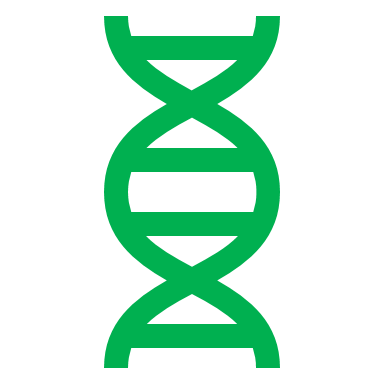 2-8 立委換你做做看－國會實況與桌遊
認識國會立法程序與攻防實況 
經由國會桌遊體驗擔任立法委員與總召
銘傳大學公共行政系 吳鯤魯老師
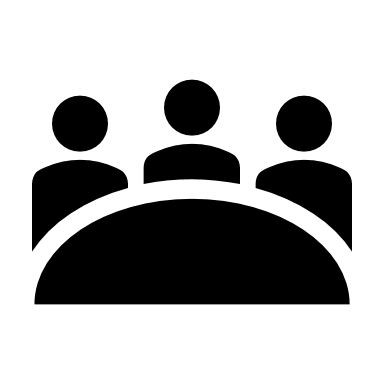 2-9  物流管理
RFID的奧秘 
智慧撿貨機器人 
無人機航空貨運路徑選擇問題
中原大學企管系 黃文佐老師
2-10  生活經濟與金融
生活經濟與金融: 行為財
生活經濟與金融: 實驗經濟 
生活經濟與金融: 簡單賽局
中原大學企管系 謝佳勲老師
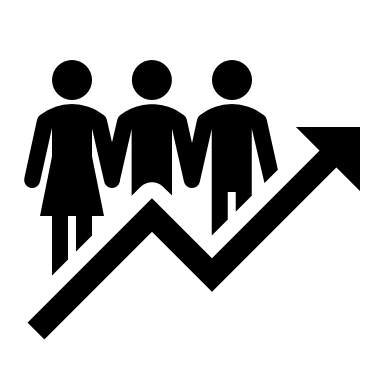 2-11  桌遊學英文
1. 英文拼字訓練、記憶單字訓練 
2. 英文拼字訓練、英文敘事力訓練 
3. 英文造句訓練、英文敘事力訓練
中原大學應外系 鄭詩萍老師
2-12  立體造形
發展立體設計與美學概念 
建立造形構思的創造能力
 培養設計表現與實作能力
銘傳大學商品設計系 駱信昌老師
對優質陽明人的期許
抱持熱情，認真學習
自重尊重，不造成教授困擾
隨時記錄-產出學習歷程檔(用手機拍照或查詢請徵得教師同意)
感恩惜福--把每個人當成生命中的貴人